PHY 341/641 
Thermodynamics and Statistical Physics

Lecture 11

     Some further comments about probability theory and a beginning discussion of methodologies of statistical mechanics. (Chapters 3&4 in STP)
Poisson distribution and other distributions
Examples of macrostates and microstates
2/10/2012
PHY 341/641 Spring 2012 -- Lecture 11
1
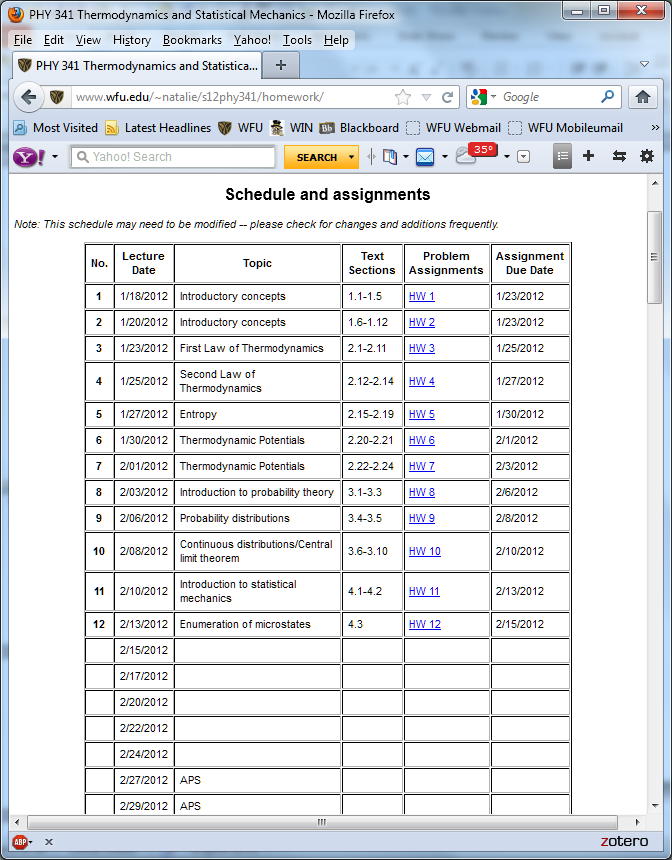 2/10/2012
PHY 341/641 Spring 2012 -- Lecture 11
2
Poisson probability distribution –
Approximation to binomial distribution for small p
2/10/2012
PHY 341/641 Spring 2012 -- Lecture 11
3
Other probability distributions:
2/10/2012
PHY 341/641 Spring 2012 -- Lecture 11
4
Some methodologies of statistical mechanics
Example: Isolated closed system in a particular “macrostate”; analyze possible “microstates”
System 1:   N=5 spins, where sn=+1 or -1 and sn=1
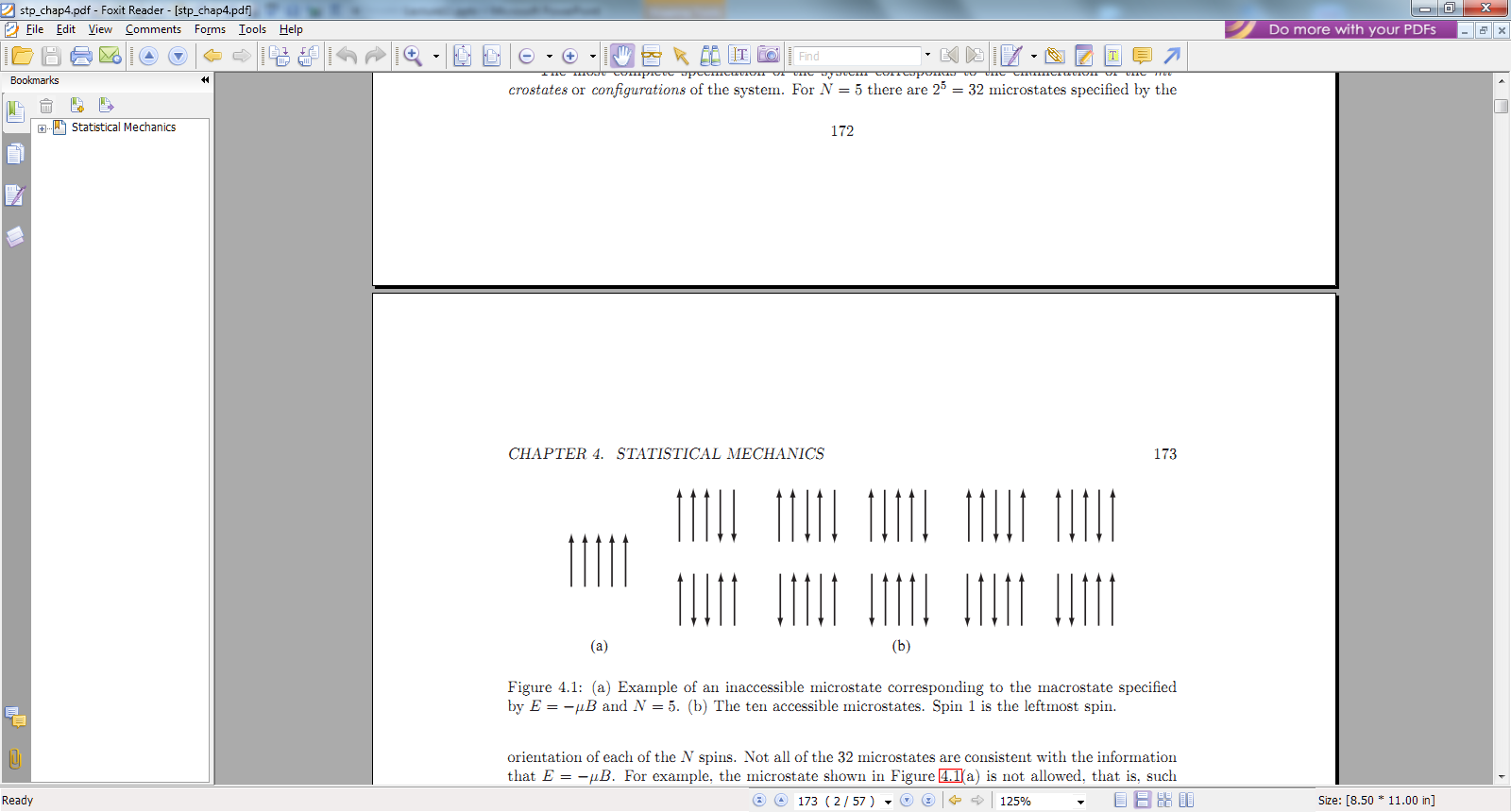 =10
Note:  If  the magnetic moment of each spin is msi, then in a magnetic field B, this system has fixed energy E=-mB.
2/10/2012
PHY 341/641 Spring 2012 -- Lecture 11
5
System 2:  “Einstein solid” with  N=3, E=3
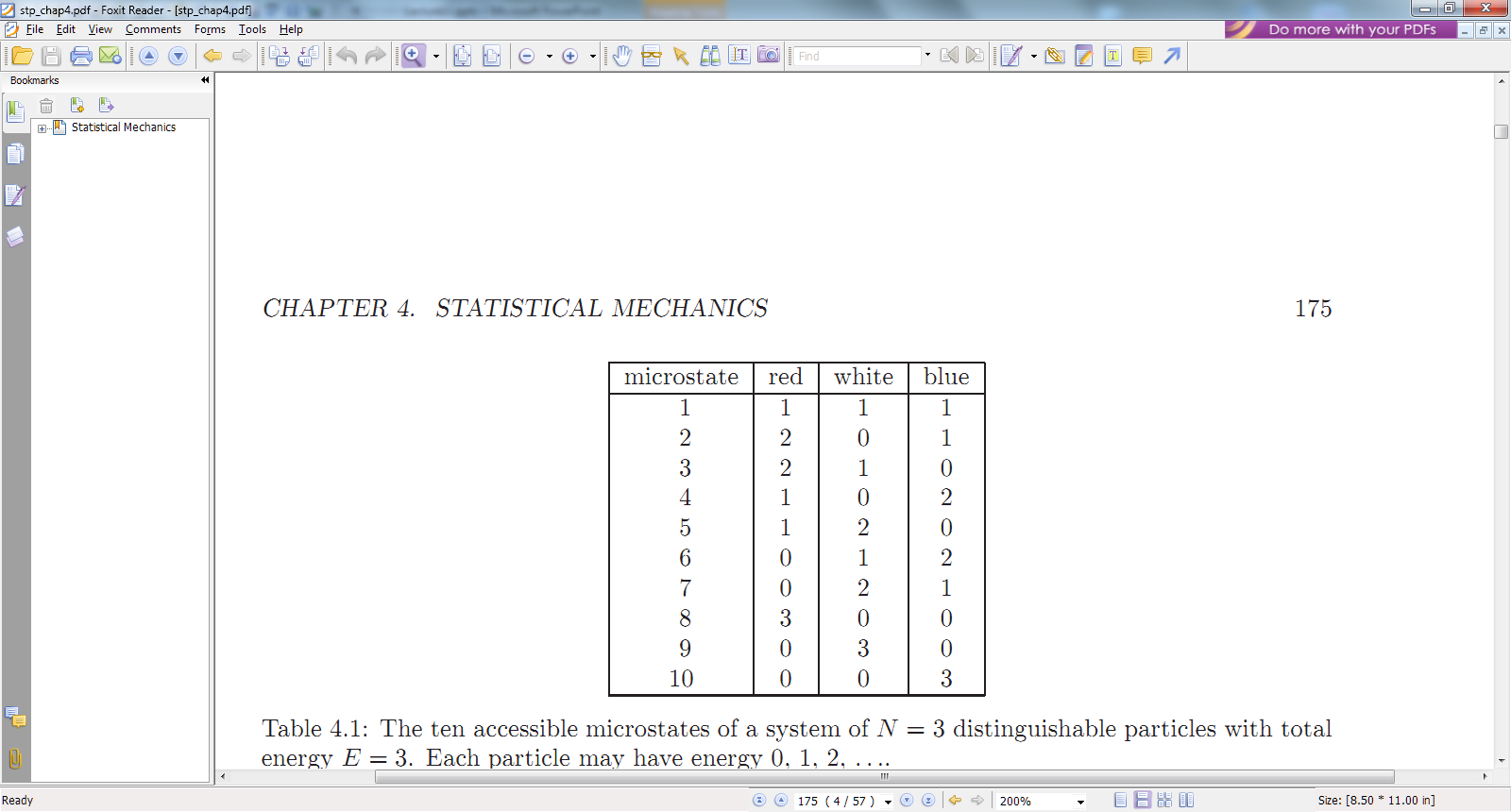 2/10/2012
PHY 341/641 Spring 2012 -- Lecture 11
6
Einstein solid with N=2, EA=5, WA=6
Einstein solid with N=2, EB=1, WB=2
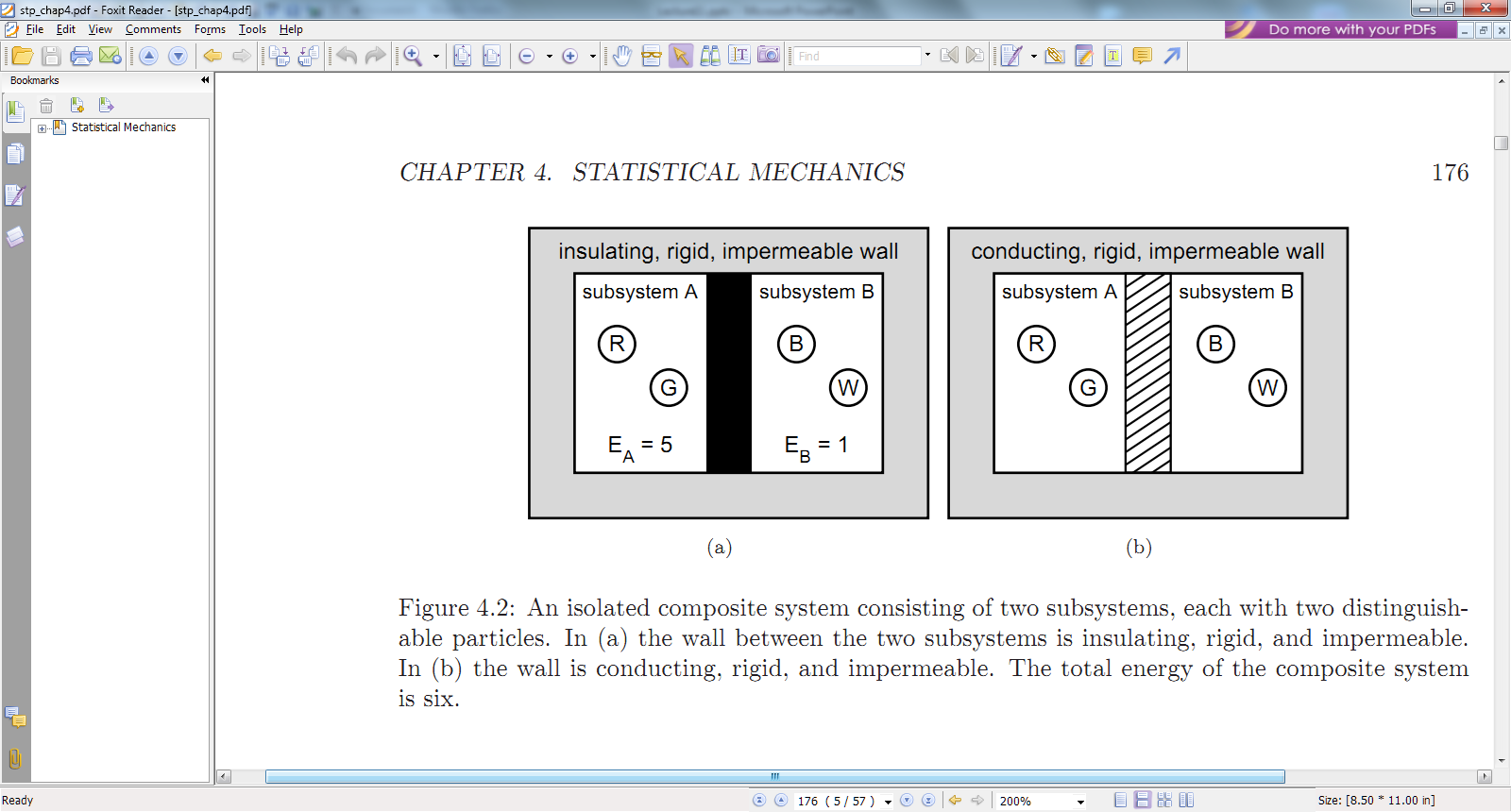 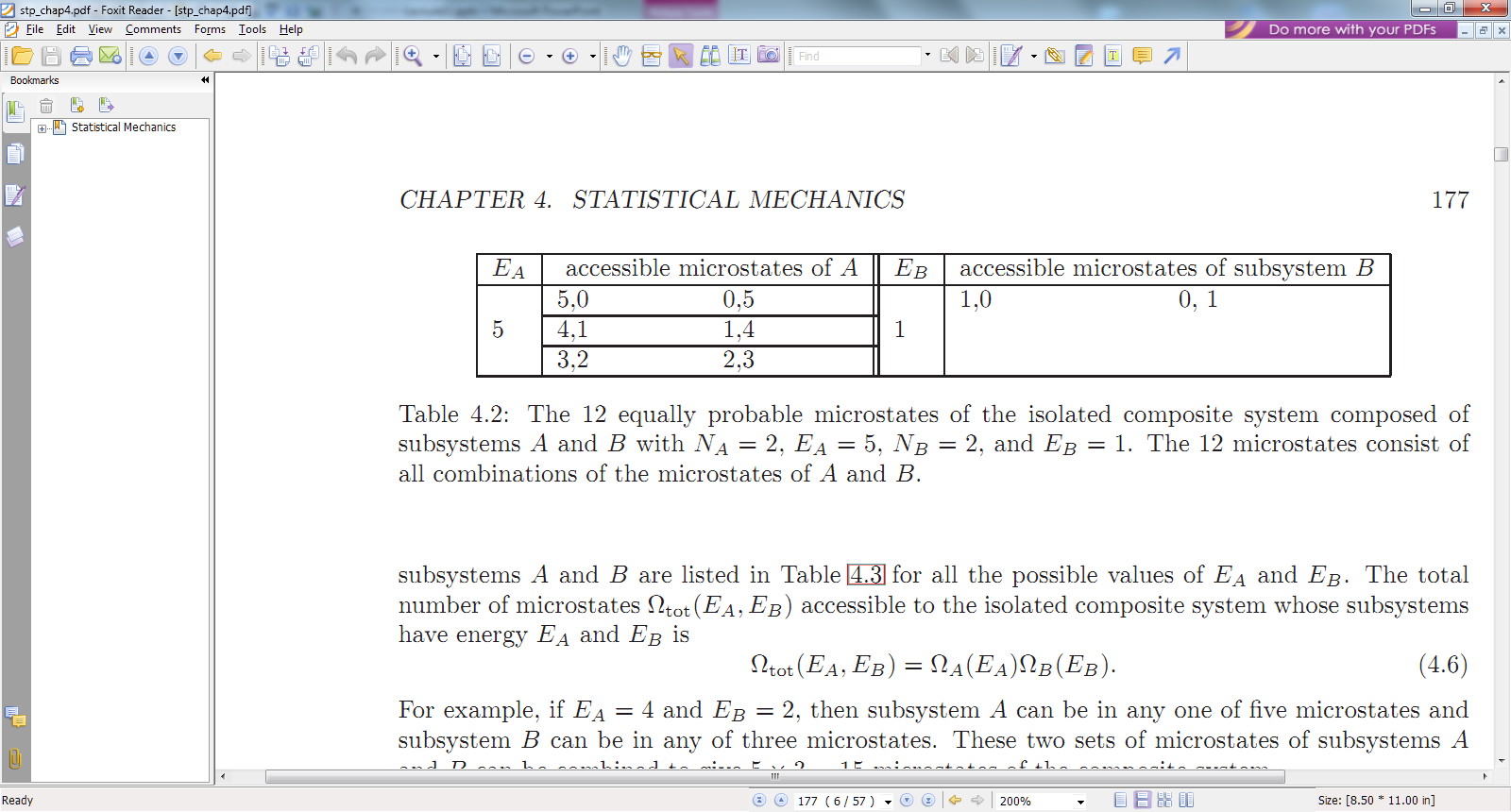 2/10/2012
PHY 341/641 Spring 2012 -- Lecture 11
7
Now, allow the barrier to accommodate energy transfer
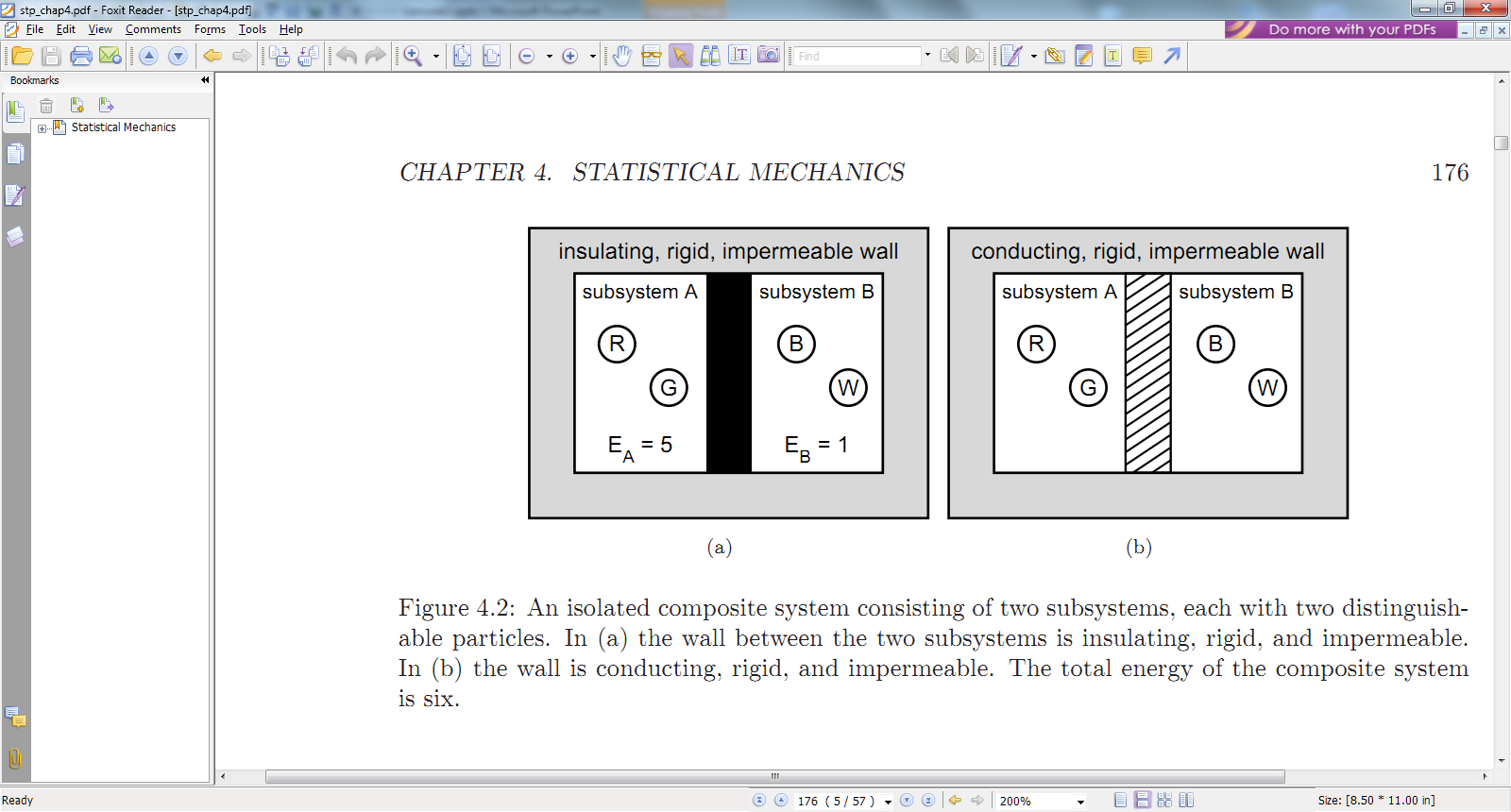 2/10/2012
PHY 341/641 Spring 2012 -- Lecture 11
8
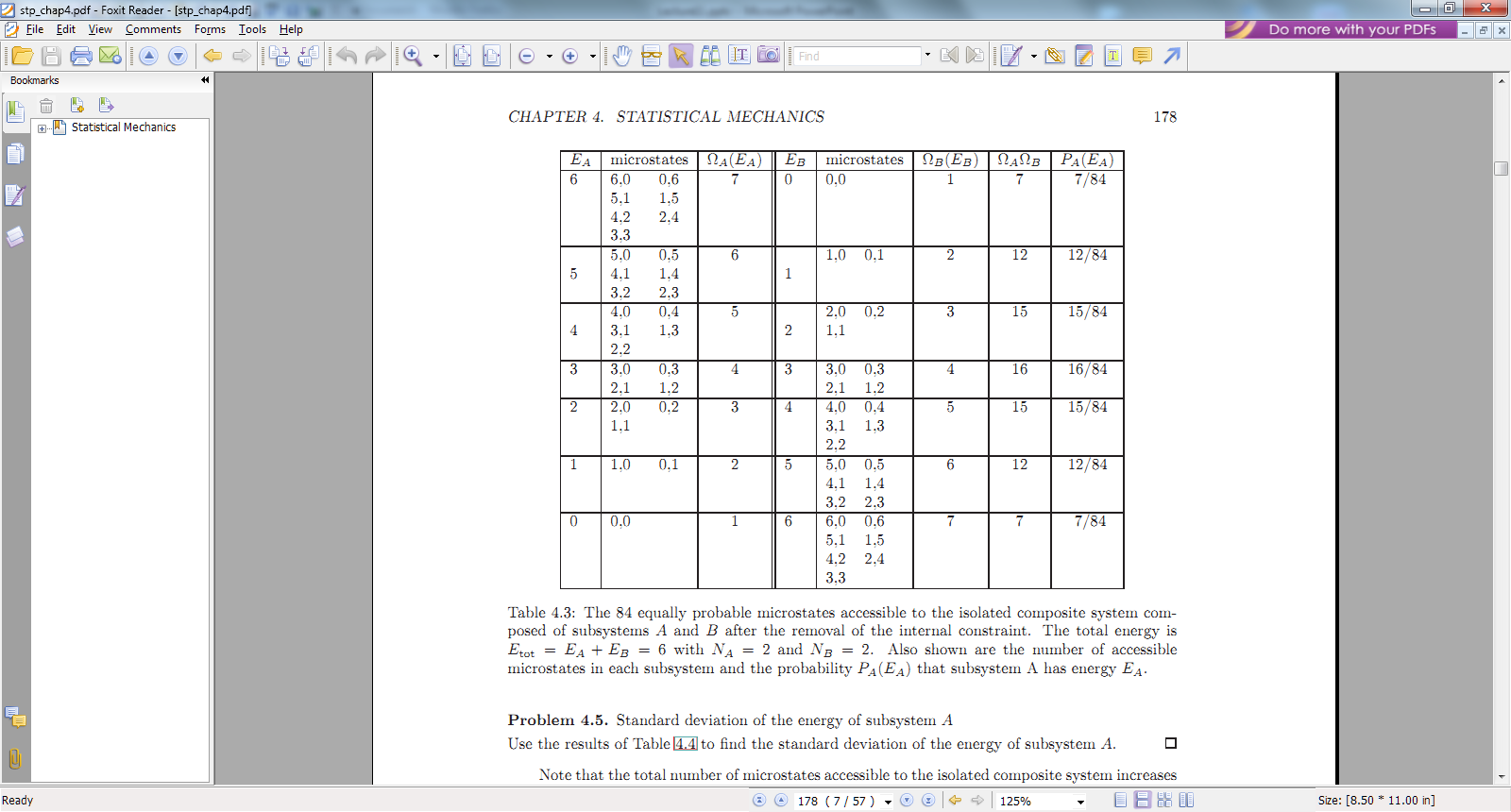 2/10/2012
PHY 341/641 Spring 2012 -- Lecture 11
9
Note that, for the constrained system:




For the system with thermal exchange:
2/10/2012
PHY 341/641 Spring 2012 -- Lecture 11
10
Simulation program  stp_EinsteinSolids.jar
EA=5, EB=1, NA=2, NB=2
EA=10, EB=0, NA=3, NB=4
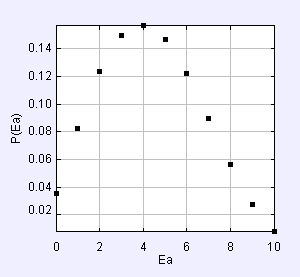 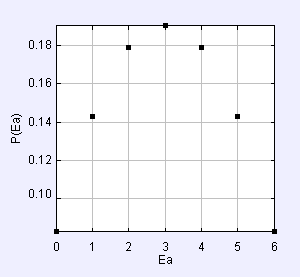 2/10/2012
PHY 341/641 Spring 2012 -- Lecture 11
11
More results for  EA=10, EB=0, NA=3, NB=4:
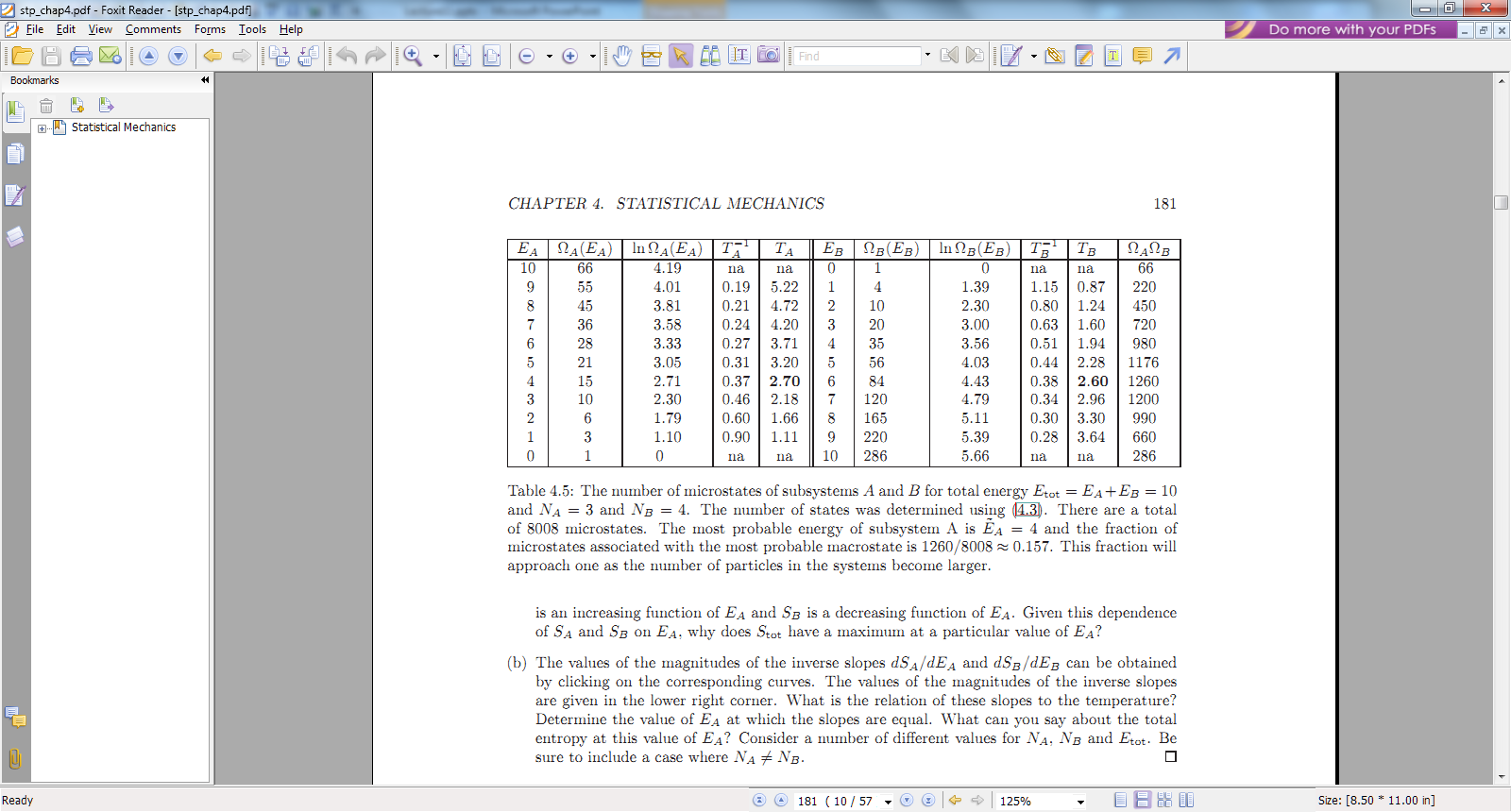 2/10/2012
PHY 341/641 Spring 2012 -- Lecture 11
12
Simulation stp_Entropy EinsteinSolid.jar
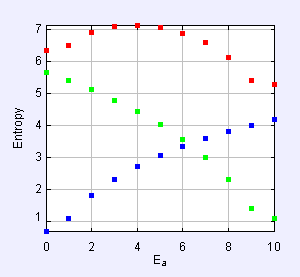 SA+B
SB
SA
2/10/2012
PHY 341/641 Spring 2012 -- Lecture 11
13